Cheating and Plagiarism 
in Higher Education: 
Practical Guidance for How to Respond 
Lawfully
An EducationAdminWebAdvisor Webinar 
Presented by: 
Dr. Jim Castagnera 
Managing Director 
K&C Human Resource Enterprises
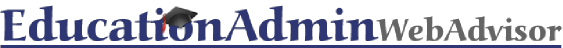 2
EducationAdminWebAdvisor Webinar: Cheating and Plagiarism in Higher Education
Our webinars are designed to be accurate and authoritative, but we do 
not provide legal, accounting, or similar professional services. 
Customer remains solely responsible for compliance with all applicable 
laws, regulations, and accounting standards. If legal, accounting, or 
other expert advice is desired, Customer should retain the services of 
an appropriate professional. 
Photocopying, distributing or using these copyrighted materials 
electronically without the copyright owner’s express written consent is 
strictly prohibited. Consent is granted for the use of purchasers of 
webinars and then solely for the use of registered attendees of the 
webinars. No right or license is given to reproduce the materials in 
any form or format or to place the materials in any format on any 
website or blog or to otherwise republish it in any manner without the 
express written permission of the copyright holder.
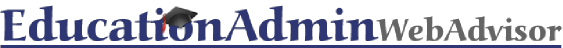 3
EducationAdminWebAdvisor Webinar: Cheating and Plagiarism in Higher Education
What Is Cheating?
Unauthorized access to an assessment, e.g., an 
exam, before the assessment is administered. 
Unauthorized assistance during the assessment. 
Proxy representation at the assessment 
Use of unauthorized written or electronic 
materials during the assessment
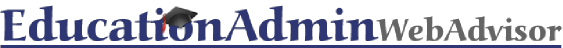 4
EducationAdminWebAdvisor Webinar: Cheating and Plagiarism in Higher Education
Who Cheats?
“More than 80 percent of college students 
claimed in a recent survey they have cheated in 
some way while in school.The advent of online 
schools and increasingly sophisticated mobile 
devices have made it easier for students to cheat, 
said Kessler International, a firm that provides 
private investigation services, forensic accounting 
and digital forensics.” Cleveland Plain Dealer, 
2/7/2017
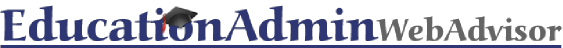 5
EducationAdminWebAdvisor Webinar: Cheating and Plagiarism in Higher Education
What the Survey Found
86 percent claimed they cheated in school. 
54 percent indicated that cheating was OK. Some said it it is necessary 
to stay competitive. 
97 percent of admitted cheaters say they have never been caught. 
76 percent copied word for word someone else's assignments.. 
12 percent indicated they would never cheat because of ethics. 
42 percent said they purchased custom term papers, essays and 
thesis online. 
28 percent said they had a service take their online classes for them. 
72 percent indicated that they had used their phone, tablet or 
computer to cheat in class.
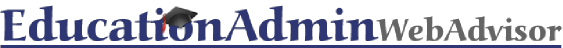 6
EducationAdminWebAdvisor Webinar: Cheating and Plagiarism in Higher Education
Corroboration
According to research and surveys over the past 
12 years by retired Rutgers University professor 
Donald McCabe and the International Center for 
Academic Integrity, 68 percent of undergraduates 
and 43 percent of graduate students admit to 
cheating on tests or written assignments. 
http://www.academicintegrity.org/icai/integrity-
3.php
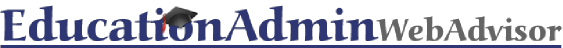 7
EducationAdminWebAdvisor Webinar: Cheating and Plagiarism in Higher Education
Is It Getting Worse?
“Most college presidents (55%) say that 
plagiarism in students’ papers has increased over 
the past 10 years. Among those who have seen an 
increase in plagiarism, 89% say computers and 
the internet have played a major role.” -Pew 2011 
survey 
http://www.pewinternet.org/2011/08/28/the-
digital-revolution-and-higher-education/
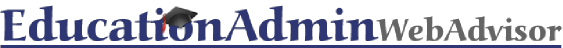 8
EducationAdminWebAdvisor Webinar: Cheating and Plagiarism in Higher Education
Who Cheats?
“We are a generation of cheaters. We are constantly looking for the most 
efficient, least stressful way to handle anything that’s put in front of us. When 
we cheat on an exam, we don’t just want a B, we want an A even though the 
test looks like it’s in another language. Sure, you can call us lazy or a group of 
people that doesn’t care about the future but we just like to call it 
improvising.Let’s all be very honest with ourselves. We all cheat to get our 
way to the top or to even survive in this dog-eat-dog world. Through middle 
school and into high school, every student has cheated to excel academically. 
If everyone took every test with no help from an external source, we would 
be looked at as the dumbest generation known to man.” --- “Cheating Has 
Become a Culture in College,” Elite Daily,accessed at 
http://elitedaily.com/news/world/cheating-culture-college/
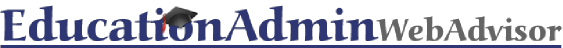 9
EducationAdminWebAdvisor Webinar: Cheating and Plagiarism in Higher Education
Students at Elite Schools 
Cheat
“Stanford University's honor code dates to 1921, written by students 
to help guide them through the minefield of plagiarism, forbidden 
collaboration, copying and other chicaneries that have tempted 
undergraduates since they first arrived on college campuses. 
“But there appears to have been a massive breakdown during the 
recent winter quarter, culminating in ‘an unusually high number of 
troubling allegations of academic dishonesty reported to officials, 
according to a letter to faculty from Provost John Etchemendy.” 
L.A. Times, April 16, 2015
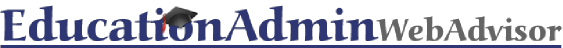 10
EducationAdminWebAdvisor Webinar: Cheating and Plagiarism in Higher Education
Students at Public 
Universities Cheat
“In February, officials at the Ohio State University College of 
Veterinary Medicine, which is ranked fifth in the country by U.S. News 
and World Report, investigated allegations that students were sharing 
answers for online take-home tests. Officials were able to determine 
whether students had collaborated on the online exams by looking at 
patterns of right and wrong answers, and looked to see how long it 
took them to complete the exams. Because of federal student-privacy 
laws, university officials would not disclose which classes were 
involved or the specific punishments.” 
The Atlantic, June 7, 2016
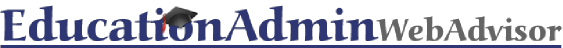 11
EducationAdminWebAdvisor Webinar: Cheating and Plagiarism in Higher Education
Even Some Colleges and 
Universities Cheat!
“A former football player at the University of North Carolina at Chapel 
Hill has filed a federal lawsuit against the university, saying it failed to 
provide him and other athletes with a quality education by steering 
them toward sham classes that never met and had no instruction, the 
Associated Press reports.” --- 
Charles Huckabee, Chronicle of Higher Education, November 10, 
2014, accessed at http://chronicle.com/blogs/ticker/former-football- 
player-sues-u-of-north-carolina-over-sham-courses/89299
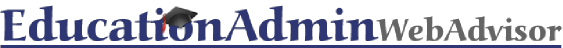 12
EducationAdminWebAdvisor Webinar: Cheating and Plagiarism in Higher Education
Why Do Students Cheat?
Peer pressure and/or to help a friend 
Gains outweigh penalties 
Low chance of being caught 
Emphasis on grades rather than comprehension 
Self-imposed or family pressure 
Time pressure, e.g., full- or part-time employment 
Perceived instructor unfairness 
Get it over with and be done 
“I’ll never use this anyway.” 
Prior lack of effort 
Source: http://www.bestcollegereviews.org/cheating/
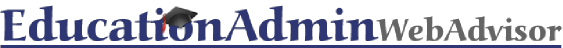 13
EducationAdminWebAdvisor Webinar: Cheating and Plagiarism in Higher Education
How Do Students Cheat?
“Whether you are simply unprepared, lazy, or 
otherwise unable to successfully pass an 
exam, you may feel compelled to use 
cheating as a strategy to get through a test. 
Here are some steps and tips to help you 
accomplish your goal.” 
WikiHow to do anything, 
http://www.wikihow.com/Cheat-On-a-Test
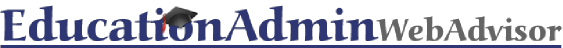 14
EducationAdminWebAdvisor Webinar: Cheating and Plagiarism in Higher Education
WikiHow (Continued)
Cheat Sheets: 
The body-parts cheat sheet 
The water-bottle cheat sheet 
The “stashed” cheat sheet: “Hide a cheat-sheet 
in a separate place all together to avoid it 
getting connected back to you. This includes 
on a bulletin board in the classroom, in a 
bathroom stall or on someone's chair.”
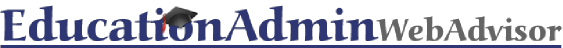 15
EducationAdminWebAdvisor Webinar: Cheating and Plagiarism in Higher Education
WikiHow (continued)
Partner-Cheating Methods : 
The Peaking Partner 
The Signing Partner :
1.Establish hand or foot tapping signals for A, B, C, D, E and "wrong answer." By creating a signal for "wrong answer" you are going to improve the likelihood of you both doing well on the test by helping each other eliminate wrong answers. Also create a vocal noise for getting their attention that isn't suspicious (like a cough, or foot tap). 
2.Start by coughing to get their attention. 
3.Use your fingers to give the number of the question (flash 3, then a 2 to with your hand signal question "32"). 
4.Wait for them to signal their answer (pulling their ear for "B"). 
5.If you need help deciding between 2 answers: cough, give the question number, and signal for the answer you suspect it might be. 
6.He or she can nod his or her head if its correct, if it's the wrong answer he or she can send the "wrong answer" signal (put up your hair in a ponytail).
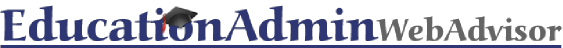 16
EducationAdminWebAdvisor Webinar: Cheating and Plagiarism in Higher Education
Assigned Seats?
A study by Dr. Steven Levitt, author of 
“Freakonomics,” indicates that use of a 
seating chart to randomly distribute 
students will reduce copying. 
See: Chronicle of Higher Education, October 
14, 2015.
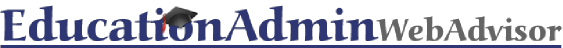 17
EducationAdminWebAdvisor Webinar: Cheating and Plagiarism in Higher Education
Cheating in the Age of the 
Cell Phone
“Cell phones are nearly ubiquitous among the student population. 
According to a 2013 report by PewResearch, 78% of teens own a cell 
phone, and 47% of those devices are smartphones. The percentage of 
teenage smartphone owners is also rising. In 2011 only 23% of teens 
owned a smartphone, in 2013 that number rose to 37%. The report 
found 74% of respondents aged 12-17 used the Internet on mobile 
devices at least occasionally.” ---Scott Schober, Linked-In, 4/23/2015 
https://www.linkedin.com/pulse/cell-phones-students-temptation-
cheat-scott-schober
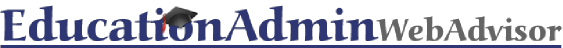 18
EducationAdminWebAdvisor Webinar: Cheating and Plagiarism in Higher Education
Cheating in the Age of the 
Cell Phone 
“While some schools have attempted to cope by 
de-emphasizing test results and placing more 
emphasis on learning, testing is still an important 
part of student evaluation. Even tests most 
students find easy present a temptation to cheat. 
In 2012, 69 students were disciplined at the 
prestigious Stuyvesant High School in NYC for 
using cell phones to cheat on subjects that almost 
every student in the school passes.” - Ibid.
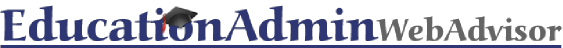 19
EducationAdminWebAdvisor Webinar: Cheating and Plagiarism in Higher Education
Cheating in the Age of the 
Cell Phone
“The BVS PocketHound is a portable cell phone detector that helps 
teachers find cheaters by sniffing out cell phones. It can detect 
activity from any phone on any carrier in North America. When a 
student sends or receives a text or access the Internet, the 
PocketHound can detect the wireless signal and alert the instructor 
with a silent vibration. Signal strength indicator lights on the unit help 
the operator zero in on the source. At approximately $500 with 
package discounts available, the PocketHound is within reach of any 
school district that wants to put the bite on cheating students using 
cell phones. www.pockethound.com” - Ibid.
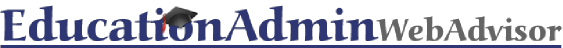 20
EducationAdminWebAdvisor Webinar: Cheating and Plagiarism in Higher Education
What Is Plagiarism?
Ghostwriting 
Word-for-Word Plagiarism 
Patchwork (cut-and-paste) 
Unacknowledged Paraphrasing
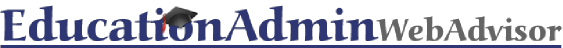 21
EducationAdminWebAdvisor Webinar: Cheating and Plagiarism in Higher Education
Enter the Internet
“Solid Papers is the premiere writing agency that handles academic 
and professional writing/research projects over the Internet. We have 
a sophisticated facility and maintain our own team of certified writers 
who work remotely through our on-line network to provide around 
the clock services. There is a plethora of websites that claim to be just 
as professional as we are, yet 90% of such start-ups are managed by 
Internet entrepreneurs in non-English speaking countries who hire 
local writers at a fraction of the cost. They neither have a real facility 
nor employ competent writers. Just give it a shot and you will see just 
how solid and superior our writers are.” 
http://www.solidpapers.com/
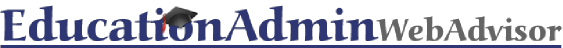 22
EducationAdminWebAdvisor Webinar: Cheating and Plagiarism in Higher Education
SolidPapers.com (continued)
academic projects: 
▪Term papers or research papers in all citation styles (MLA, APA, Turabian, Chicago, Harvard, AMA, etc.) 
▪Essays (basic 5 paragraph essays, argumentative essays, cause-and-effect essays, critical essays,  descriptive essays, compare-and-contrast essays, expository essays, narrative papers, process  essays, etc.)
▪Book reports and reviews on all major books that can be accessed through libraries, 
▪Article or movie reviews and critique (you can upload or fax the full-text article or specify the movie to be watched and analyzed), 
▪Artwork reviews/critique (you may need to upload or fax the image) 
▪Case-studies, literary analysis papers, 
▪Thesis papers and dissertations, 
▪Reaction papers, position papers, capstone projects 
▪Admission essays, 
▪Annotated bibliographies, 
▪Calculations, problems and quantitative projects on Accounting/Corporate Finance/Economics/Math/Statistics.
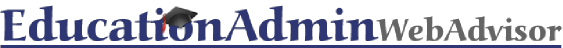 23
EducationAdminWebAdvisor Webinar: Cheating and Plagiarism in Higher Education
Turnitin.com
“Turnitin analyzed more than 55 million student 
papers from 1003 higher education institutions in 
the United States to understand the change in 
levels of unoriginal content in student papers and 
the impact of digital grading over time.” 
“Trusted by 15,000 institutions and 30 million 
students.” (140 countries) 
http://www.turnitin.com/
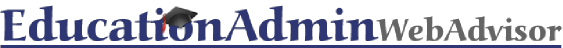 24
EducationAdminWebAdvisor Webinar: Cheating and Plagiarism in Higher Education
Turnitin Expands
“Improve Student Writing with Instant Feedback 
as They Revise 
“Revision is essential to great writing. Help 
students become better writers with specific, 
actionable feedback throughout the writing 
process. Engage students in a supportive writing 
space that extends the reach of instruction and 
aligns with learning outcomes.”
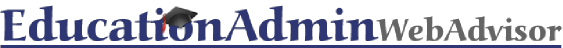 25
EducationAdminWebAdvisor Webinar: Cheating and Plagiarism in Higher Education
“Sell an Essay”
“Here's how it works...Essays made available on this site 
are original and have come from regular individuals like 
you. You name your own price and getting paid for the 
papers you sell is painless. Only essays you (the original 
author) have written and have never made available to 
any other source, Internet or other, are eligible. For 
more information, see our Usage Policy and Buyer Safety  
information for exact details.” 
http://www.myessays.com/sell.php
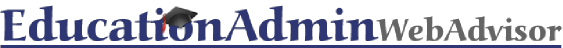 26
EducationAdminWebAdvisor Webinar: Cheating and Plagiarism in Higher Education
Social-Media Cheating
“Along with banning cell phones from test 
environments, the state of California has gone so 
far as to deploy a team from the state education 
department and the national Educational Testing  
Service to check social media sites ‘every 15 
minutes’ to see if students have snapped pictures 
of tests and posted them online.” 
The Journal, August 2013, accessed at 
http://thejournal.com/Articles/2013/09/02/From-Texting-to- 
Plagiarism-How-to-Stop-High-Tech-Cheating.aspx?Page=2
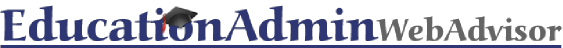 27
EducationAdminWebAdvisor Webinar: Cheating and Plagiarism in Higher Education
On-Line Cheating
Regional Testing Centers 
Probably the most effective method, but 
It’s expensive, and 
Students who have jobs and other responsibilities 
complain of the inconvenience. 
http://thejournal.com/Articles/2013/09/02/From 
-Texting-to-Plagiarism-How-to-Stop-High-Tech- 
Cheating.aspx?Page=2
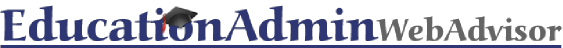 28
EducationAdminWebAdvisor Webinar: Cheating and Plagiarism in Higher Education
On-Line Cheating
Thomas Edison State College 
Perceptions and 
Questionmark 
University of North Texas 
Examsoft Worldwide
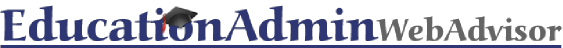 29
EducationAdminWebAdvisor Webinar: Cheating and Plagiarism in Higher Education
Questionmark Online 
Proctoring
“Questionmark Secure is a locked-down browser designed 
to help you provide secure environment in which to 
deliver high stakes assessments such as tests and exams. 
Delivering assessments via Questionmark Secure can help 
significantly reduce the risk of cheating when deployed 
along with other defenses to combat impersonation and 
content theft. Available for Windows, Mac, and iPad.” 
https://www.questionmark.com/content/online-
proctoring-service
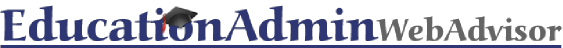 30
EducationAdminWebAdvisor Webinar: Cheating and Plagiarism in Higher Education
Examsoft
“One platform from start to finish—bank your 
questions, create and deliver exams, grade, and 
report on student learning. Here’s how ExamSoft 
works to help educators make assessment more 
efficient.” 
http://learn.examsoft.com/exam-software-
products
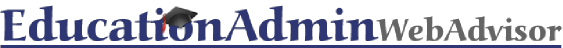 31
EducationAdminWebAdvisor Webinar: Cheating and Plagiarism in Higher Education
On-Line Cheating
Webcam Proctoring 
Students display ID and are observed while 
taking the test. 
Less expensive than regional centers 
Still requires proctors, either live or to 
review video
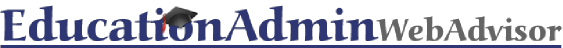 32
EducationAdminWebAdvisor Webinar: Cheating and Plagiarism in Higher Education
Keystroke Recognition
The behavioral biometric of Keystroke Dynamics uses the manner and 
rhythm in which an individual types characters on a keyboard or 
keypad. The keystroke rhythms of a user are measured to develop a 
unique biometric template of the user's typing pattern for future 
authentication. Raw measurements available from almost every 
keyboard can be recorded to determine Dwell time (the time a key 
pressed) and Flight time (the time between "key up" and the next 
"key down"). The recorded keystroke timing data is then processed 
through a unique neural algorithm, which determines a primary 
pattern for future comparison. Similarly, vibration information may be 
used to create a pattern for future use in both identification and 
authentication tasks.- Wikipedia 
https://en.wikipedia.org/wiki/Keystroke dynamics
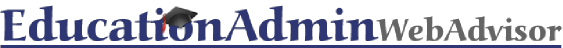 33
EducationAdminWebAdvisor Webinar: Cheating and Plagiarism in Higher Education
Keystroke Recognition
Data needed to analyze keystroke dynamics is obtained by keystroke logging. 
Normally, all that is retained when logging a typing session is the sequence of 
characters corresponding to the order in which keys were pressed and timing 
information is discarded. When reading email, the receiver cannot tell from 
reading the phrase "I saw 3 zebras!" whether: 
that was typed rapidly or slowly 
the sender used the left shift key, the right shift key, or the caps-lock key to 
make the "i" turn into a capitalized letter "I" 
the letters were all typed at the same pace, or if there was a long pause 
before the letter "z" or the numeral "3" while you were looking for that key 
the sender typed any letters wrong initially and then went back and corrected 
them, or if they got them right the first time 
Ibid.
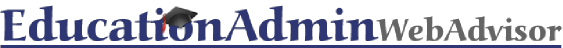 34
EducationAdminWebAdvisor Webinar: Cheating and Plagiarism in Higher Education
Keystroke Recognition
The time to get to and depress a key (seek-time), and the time the key 
is held-down (hold-time) may be very characteristic for a person, 
regardless of how fast they are going overall. Most people have 
specific letters that take them longer to find or get to than their 
average seek-time over all letters, but which letters those are may 
vary dramatically but consistently for different people. Right-handed 
people may be statistically faster in getting to keys they hit with their 
right hand fingers than they are with their left hand fingers. Index 
fingers may be characteristically faster than other fingers to a degree 
that is consistent for a person day-to-day regardless of their overall 
speed that day. - Ibid.
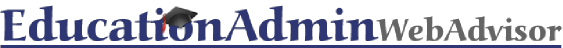 35
EducationAdminWebAdvisor Webinar: Cheating and Plagiarism in Higher Education
Keystone Recognition
In addition, sequences of letters may have characteristic properties 
for a person. In English, the word "the" is very common, and those 
three letters may be known as a rapid-fire sequence and not as just 
three meaningless letters hit in that order. Common endings, such as 
"ing", may be entered far faster than, say, the same letters in reverse 
order ("gni") to a degree that varies consistently by person. This 
consistency may hold and may reveal the person's native language's 
common sequences even when they are writing entirely in a different 
language, just as revealing as an accent might in spoken English. - Ibid.
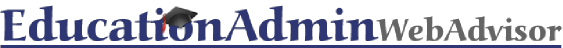 36
EducationAdminWebAdvisor Webinar: Cheating and Plagiarism in Higher Education
Keystroke Recognition
Common "errors" may also be quite characteristic of a 
person, and there is an entire taxonomy of errors, such as 
this person's most common "substitutions", "reversals", 
"drop-outs", "double-strikes", "adjacent letter hits", 
"homonyms", hold-length-errors (for a shift key held down 
too short or too long a time). Even without knowing what 
language a person is working in, by looking at the rest of 
the text and what letters the person goes back and 
replaces, these errors might be detected. Again, the 
patterns of errors might be sufficiently different to 
distinguish two people.- Ibid.
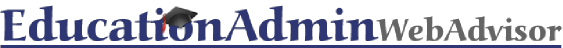 37
EducationAdminWebAdvisor Webinar: Cheating and Plagiarism in Higher Education
Behavioral Biometrics
Keystroke dynamics is part of a larger class of 
biometrics known as behavioral biometrics; their 
patterns are statistical in nature. It is a commonly 
held belief that behavioral biometrics are not as 
reliable as physical biometrics used for 
authentication such as fingerprints or retinal 
scans or DNA. The reality here is that behavioral 
biometrics use a confidence measurement 
instead of the traditional pass/fail 
measurements.- Ibid.
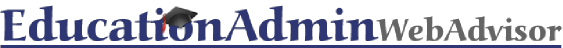 38
EducationAdminWebAdvisor Webinar: Cheating and Plagiarism in Higher Education
Early Example
“Pace University’s Seidenberg School of Computer 
Science and Information Systems has developed 
the Pace Keystroke Biometric System (PKBS), 
which can be used for both identifying and 
authenticating users via their typing rhythms and 
patterns through the monitoring and capturing of 
keyboard events.” 
http://www.devicespace.com/news_story.aspx?N
ewsEntityId=221517
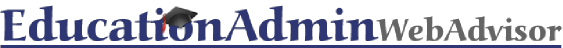 39
EducationAdminWebAdvisor Webinar: Cheating and Plagiarism in Higher Education
Current Contender
The way you type on your current keyboard is unique and 
suitable for information security enforcement. 
TypingDNA records keystroke dynamics statistics about 
pressed keys of a user and turns them into typing 
patterns. 
Our API engine analyses and verifies the recorded typing 
patterns/keystroke patterns against previous patterns 
from the real owner. 
http://typingdna.com/?gclid=CO3K48TYzNICFUxWDQodTa
IGYg
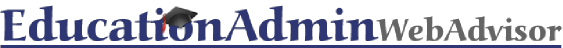 40
EducationAdminWebAdvisor Webinar: Cheating and Plagiarism in Higher Education
Preventing MOOC Cheating
“Copying Answers Using Multiple 
Existences Online” (CAMEO) 
Students can access materials at their own 
pace 
Users with multiple accounts copy from 
themselves 
Certification in a single sitting
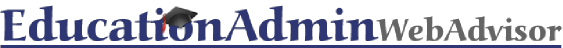 41
EducationAdminWebAdvisor Webinar: Cheating and Plagiarism in Higher Education
The Solution Ain’t Simple
The CAMEO detection algorithm 
The Bayesian criterion 
Five filters with conservative cutoffs 
Northcutt et al., working paper, August 15, 
2015 
https://www.insidehighered.com/news/2015/08/26/harv
ard-mit-researchers-find-mooc-learners-using-multiple- 
accounts-cheat
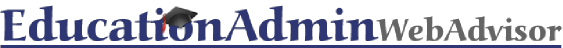 42
EducationAdminWebAdvisor Webinar: Cheating and Plagiarism in Higher Education
A Model Enforcement Policy 
(1)
The faculty member is the first step in the 
process. 
Most instances are resolved at this level. 
Faculty member may 
Require a do-over 
Fail the student for the test or project 
Fail the student for the course 
Recommend more severe sanction(s)
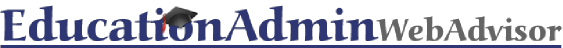 43
EducationAdminWebAdvisor Webinar: Cheating and Plagiarism in Higher Education
A Model Enforcement Policy 
(2)
The faculty member should check the 
student’s file for prior instances. 
The faculty member should place a 
notation in the student’s file. 
The student should have the right to 
appeal: department chair; dean.
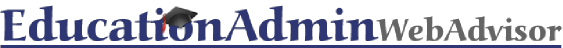 44
EducationAdminWebAdvisor Webinar: Cheating and Plagiarism in Higher Education
A Model Enforcement Policy (3)
Timing of appeals should be clearly 
articulated and strictly enforced. 
Academic Integrity Committee: 
“Court of last resort” 
Tripartite: Faculty, Staff and Students
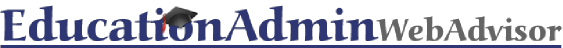 45
EducationAdminWebAdvisor Webinar: Cheating and Plagiarism in Higher Education
A Model Enforcement Policy 
Procedures: (4) 
– Faculty member and student are heard. 
– Witnesses may be called and questioned. 
– Hearing is recorded. 
– No attorneys, but student may have an adviser.
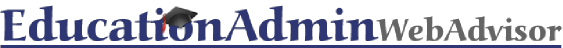 46
EducationAdminWebAdvisor Webinar: Cheating and Plagiarism in Higher Education
A Model Enforcement Policy 
Sanctions: (5) 
May include Suspension and Dismissal 
Therefore, it’s crucial that: 
The student is afforded due process, 
And the case is thoroughly documented 
and the documentation preserved.
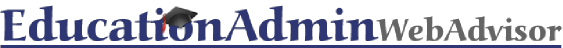 47
EducationAdminWebAdvisor Webinar: Cheating and Plagiarism in Higher Education
What Is “Due Process”?
Public colleges and universities: 
14th Amendment = No person shall be 
denied life, liberty or property... 
Private colleges and universities: 
Contractual commitment per student 
handbook or other policy(ies)
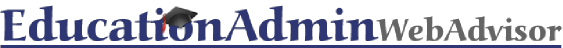 48
EducationAdminWebAdvisor Webinar: Cheating and Plagiarism in Higher Education
Park v. Indiana University 
692 F.3d 828 (7th Cir. 2012) 
A former student filed a civil rights action alleging that her 
dismissal from the state university's dental school amounted 
to breach of contract and violated her constitutional rights. 
Under Indiana law, the state university's school of dentistry's 
dismissal of the dental student did not violate their contractual 
agreement, where the student's dismissal was based on 
faculty's determination that she failed to progress in her 
professional development and failed to demonstrate fitness to 
practice at the level of proficiency required. 
She did not have a fundamental right, protected by due 
process, to become a dentist, and thus the her dismissal, 
based on failing grades and allegations of professional 
misconduct, did not violate substantive due process.
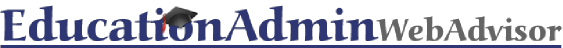 49
EducationAdminWebAdvisor Webinar: Cheating and Plagiarism in Higher Education
Barnes v. Zaccari 
669 F.3d 1295 (11th Cir. 2012)
An expelled student brought a civil rights action against the state university president, alleging procedural due process violations, and against board of regents, asserting a state-law contract claim. 
Qualified immunity offers complete protection for government officials sued in their individual capacities so long as their conduct violates no clearly established statutory or constitutional rights of which a reasonable person would have known. 
The student had a property interest protected by the Due Process Clause in his enrollment at the university, under the board of regents' policy manual and the university's code of conduct; both documents constituted official regulations of the State of Georgia, the policy manual withheld authority to discipline students who followed rules and regulations, the code limited the university's authority to discipline students to those students who had committed violations of the code, and a student's entitlement was sufficiently important to warrant protection under Due Process Clause.
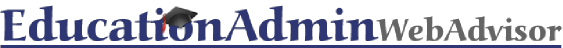 50
EducationAdminWebAdvisor Webinar: Cheating and Plagiarism in Higher Education
This Case Has a Little Bit of 
Everything! 
SEALS V. MISSISSIPPI 
998 F. SUPP. 2D 509 
(N.D. MISS. 2014)
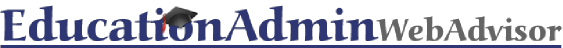 51
EducationAdminWebAdvisor Webinar: Cheating and Plagiarism in Higher Education
Key Facts
Plaintiff was a pre-med student 
Graduated but without honors 
Failed to gain admission to medical school 
Sued to have a group of grades raised post-
graduation
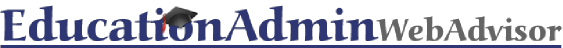 52
EducationAdminWebAdvisor Webinar: Cheating and Plagiarism in Higher Education
Issue 1: Sovereign Immunity
State university and university board of 
trustees were arms of the state entitled 
to sovereign immunity. 
Chancellor was entitled to sovereign 
immunity for claims for monetary 
damages, but not for equitable claims 
seeking specific performance.
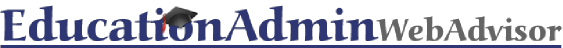 53
EducationAdminWebAdvisor Webinar: Cheating and Plagiarism in Higher Education
Issue 2: Qualified Immunity
“Qualified immunity protects 
government officials from liability 
‘To the extent that their conduct is 
objectively reasonable in light of 
clearly established law.’” 
Common law recognizes qualified 
immunity in most states.
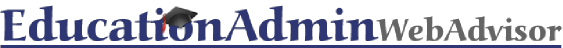 54
EducationAdminWebAdvisor Webinar: Cheating and Plagiarism in Higher Education
Issue 3: Deference
Regents of University of Michigan v. Ewing, 
474 U.S. 214 (1985) 
“When judges are asked to review 
the substance of a genuinely 
academic decision ... they should 
show great respect for the faculty's 
judgment.”
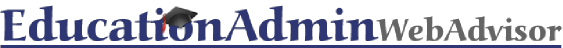 55
EducationAdminWebAdvisor Webinar: Cheating and Plagiarism in Higher Education
Issue 4: Substantive Due 
Process
“[I] n regard to Buchholz's assignment of an F in BISC 350, the Court likewise finds Plaintiff's claim insufficient. 
Again, although Seals argues that he was not referencing outside materials during his final exam, the question before this Court is whether Buchholz exercised professional judgment in reaching that conclusion. 
Based on the record before the Court, one of Seals' colleagues observed Plaintiff consulting note-cards during the exam, and reported her suspicions to Buchholz. 
Buchholz thereafter attempted, and in his mind did, independently confirm that third-party student's accusations. 
Seals has cited no evidence indicating that Buchholz's determination was outside the pale of reasoned academic decision-making. 
Furthermore, as to Seals' assignments which Buchholz found to contain plagiarized material, it is undisputed that Buchholz relied on an independent software program to reach such a conclusion.”
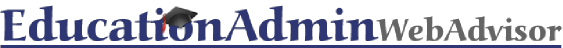 56
EducationAdminWebAdvisor Webinar: Cheating and Plagiarism in Higher Education
Issue 5: Procedural Due 
Process 
“When making an academic decision, a 
university need not provide the student with a 
hearing before rendering a finding.” 
“Each grade that Plaintiff now challenges was 
subject to a five-level appeal process. That 
process allowed Plaintiff to review the decision 
by appealing to: the faculty member who 
assigned the grade, the department chair, the 
dean of the school, an academic appeals 
committee, and, finally, the vice chancellor for 
academic affairs.”
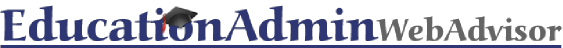 57
EducationAdminWebAdvisor Webinar: Cheating and Plagiarism in Higher Education
Cultural Considerations?
Societies in which emulation is the highest 
form of adulation 
Community colleges that offer little 
opportunity to research and write 
Or just plain bad behavior on an 
international scale?
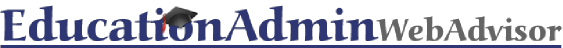 58
EducationAdminWebAdvisor Webinar: Cheating and Plagiarism in Higher Education
East v. West
It is important to remember that plagiarism is a 
Western ideal. For example, “... the notion of 
‘stealing’ another’s work has its origins in the 
peculiarly Western conjunction between the 
‘growth of the notion of human right’ (freedom of 
speech) and the ‘stress on individual property’ 
(copyright)” (Duff et al., 2006, p. 675). 
The Mentor, March 2, 2012
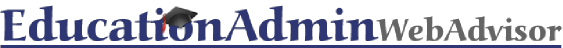 59
EducationAdminWebAdvisor Webinar: Cheating and Plagiarism in Higher Education
East v. West
Scollon (1999) explains that students from Confucian-heritage countries, such 
as China, Japan, Korea, and Vietnam, value their source with the utmost 
authority, yet do not believe in citing their sources as expected in Western 
society (Duff et al., 2006). In addition, in the Confucian culture, using an 
author’s own words is a form of respect, making it difficult for students to 
understand Western standards and change their perspectives on this matter 
(Hayes & Introna, 2005). Furthermore, Hayes and Introna (2005) documented 
the case of an Indian student who declared that in his undergraduate 
institution more points were awarded to students who could reproduce from 
class notes and textbooks than to those who paraphrased. Lastly, researchers 
have proposed that students from overseas feel they cannot improve on what 
has already been said (Hayes & Introna, 2005). - Ibid., 
https://dus.psu.edu/mentor/2012/03/guide-to-advising-international- 
students-about-academic-integrity/
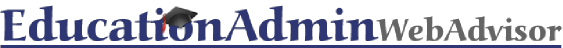 60
EducationAdminWebAdvisor Webinar: Cheating and Plagiarism in Higher Education
QUESTIONS?
Dr. Jim Castagnera 
Managing Director 
K&C Human Resource Enterprises 
Feel free to email me with additional comments, 
suggestions or questions: 
Drcastagnera@gmail.com
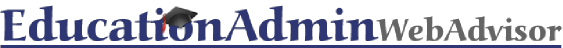